Instituto de Líderes Cristianos
Evangelismo: Presentando la Gracia
Instituto de Líderes Cristianos
Sesión
3
La Autenticidaddel Evangelismo: la Salvación
Unidad I: Introducción al Evangelismo
2
Instituto de Líderes Cristianos
Porque todo aquel que invocare el nombre del Señor, será salvo.¿Cómo, pues, invocarán a aquel en el cual no han creído? ¿Y cómo creerán en aquel de quien no han oído? ¿Y cómo oirán sin haber quien les predique? ¿Y cómo predicarán si no fueren enviados? Como está escrito: !Cuán hermosos son los pies de los que anuncian la paz, de los que anuncian buenas nuevas!
Romanos 10:13-15
3
Instituto de Líderes Cristianos
El Evangelio
Buenas Noticias
¡Cuán hermosos son sobre los montes los pies del que trae alegres nuevas! del que anuncia la paz, del que trae nuevas del bien, del que publica salvación, del que dice a Sion: ¡Tu Dios reina! 
		           Is. 42:7
Buenas Noticias
Porque todo aquel que invocare el nombre del Señor, será salvo...Como está escrito: !Cuán hermosos son los pies de los que anuncian la paz, de los que anuncian buenas nuevas!

	                 Rom. 10:13,15
4
Instituto de Líderes Cristianos
Buenas Nuevas
Consolación
Jesucristo
Reino de Dios
5
Instituto de Líderes Cristianos
El Evangelio:  1° Corintios 15:3-4
Cristo murió por nuestros pecado
Cristo fue sepultado
Cristo resucitó al tercer día

¡Cristo perdonó nuestro pecado, nos ha salvado y nos ha dado promesa de resurección!
6
Instituto de Líderes Cristianos
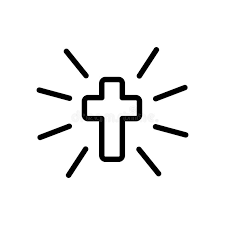 El concepto de Salvación
Pasar por alto
Redimir 
Perdonar 
Liberar 
Pagar las consecuencias
7
Instituto de Líderes Cristianos
La autenticidad del evangelio
¿Quién puede evangelizar?
Los que se han arrepentido
Los que han creído
Los que han aceptado el evangelio

¿Cómo evangelizar?
Alegres
Compartiendo la salvación
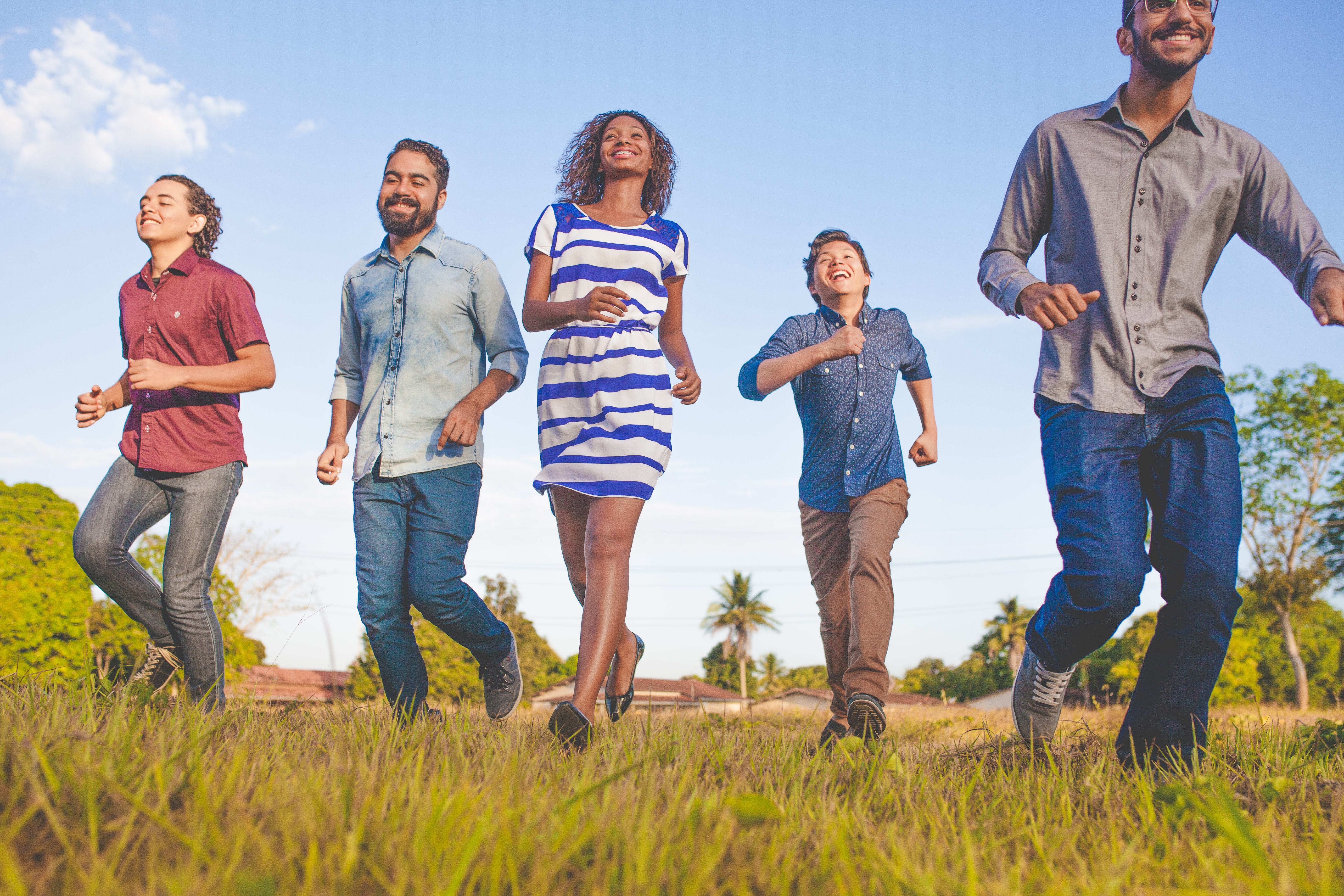 8
Photo by Naassom Azevedo on https://unsplash.com/photos/AcWC8WuCQ_k
Instituto de Líderes Cristianos
Reflexione …
¿Se siente usted preparado para compartir el evangelio?

¿El cambio que usted ha experimentado gracias al evangelio lo ha llevado a compartirle a otros de Jesucristo y la salvación?

¿Cómo puede compartir el evangelio con autenticidad?
9
Instituto de Líderes Cristianos
Asignación de la Unidad I

Leer el capítulo «El significado de la gracia» (p.7-30) en el libro “La Gracia de Dios” de Charles Ryrie (23 páginas)

Prepararse con sus apuntes para el examen de unidad I
10